ТЕМА УРОКА
Обобщение по разделу «Родина»
ЦЕЛЬ УРОКА:
ОБОБЩИТЬ ЗНАНИЯ ПО разделу «РОДИНА»
Рыбе - вода, птице - воздух, зверю – лес, степь, горы.
 А человеку нужна Родина.                                                    М.Пришвин
Назовите синонимы к слову 
Родина
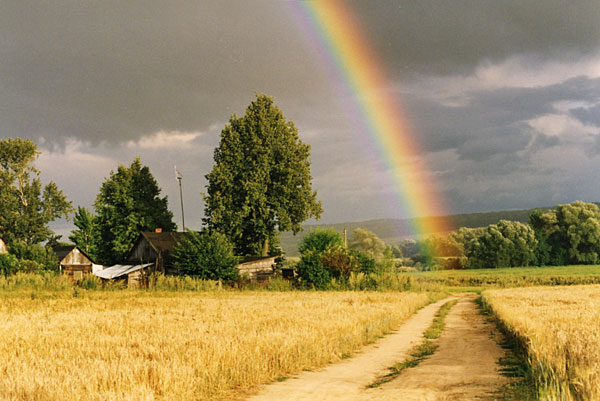 СИНОНИМЫ
РОДИНА-ОТЧИЗНА-ОТЕЧЕСТВО-РОССИЯ
ТОЛКОВЫЙ СЛОВАРЬ
РОДИНА 

   1. Отечество, родная страна.
  
  2. Место рождения, происхождения  кого -  чего-нибудь, возникновения чего-нибудь
Константин  Дмитриевич Ушинский
“Наше отечество, наша Родина – матушка Россия. Отечеством мы зовем её потому, что в ней жили испокон веку отцы и деды наши. Родиной мы зовем её потому, что мы в ней родились, в ней говорят родным языком и всё в ней родное, а матерью потому, что она вскормила нас своим хлебом, вспоила своими водами. Выучила своему языку, как мать она защищает нас от всяких врагов».
Что такое Родина наша?
Солнце, лес, дыхание пашен.
Сад в цвету, где не мокнут пчелы,
И твой дом, и огни твоей школы.
Наша Родина-труд и праздник.
Сто дорог для тебя самых разных,
И любовь твоя к папе и маме,
И ты сам-не один, а с друзьями.
В.Крючков
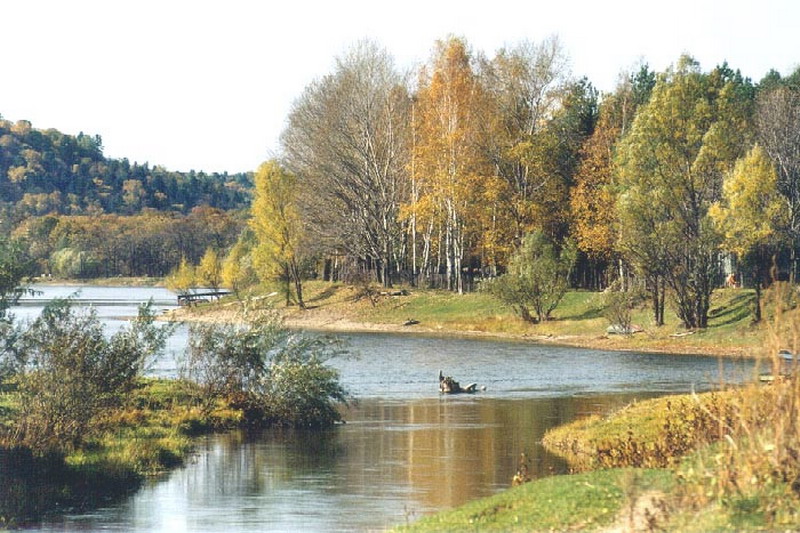 Узнай автора
.
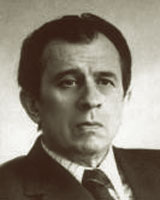 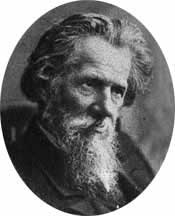 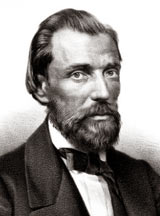 ПРОЕКТ-ИССЛЕДОВАНИЕ
ПЛАН

1. Биография поэта.2. Произведения поэта, которые изучают   
    В НАЧАЛЬНОЙ ШКОЛЕ.3. Декламация стихотворения данного 
    ПОЭТА.4. Иллюстрация - картина к стихотворению
    ПОЭТА.
ФИЗКУЛЬТМИНУТКА
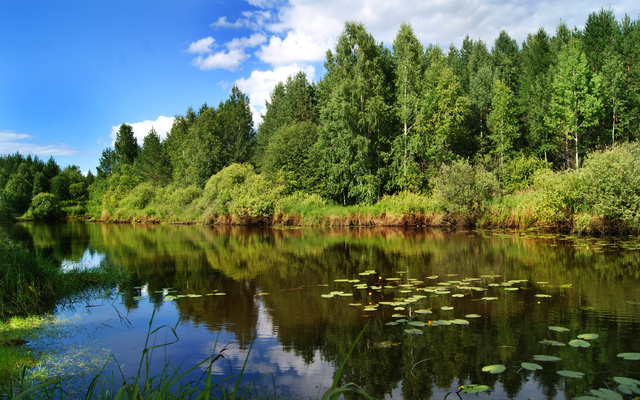 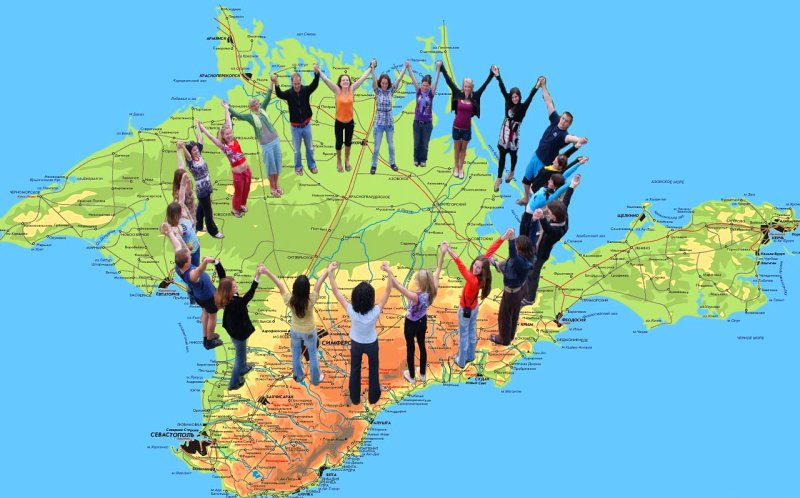 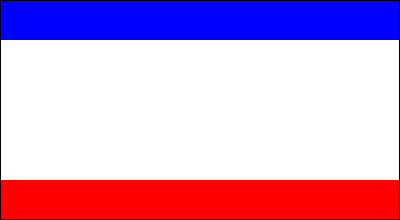 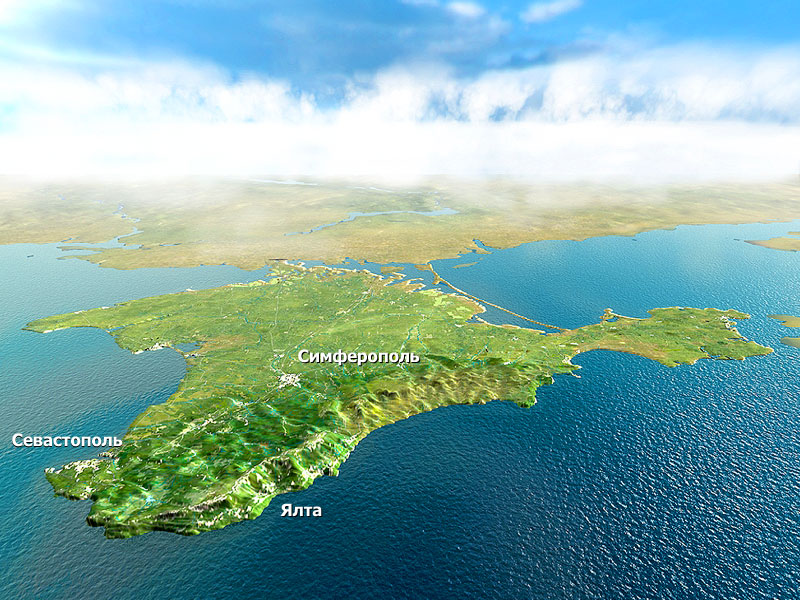 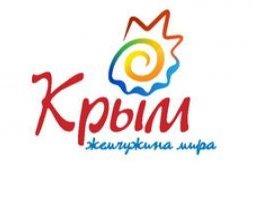 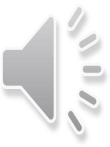 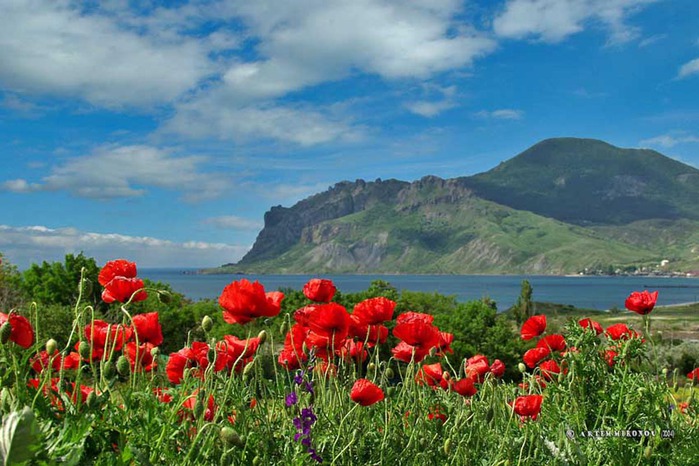 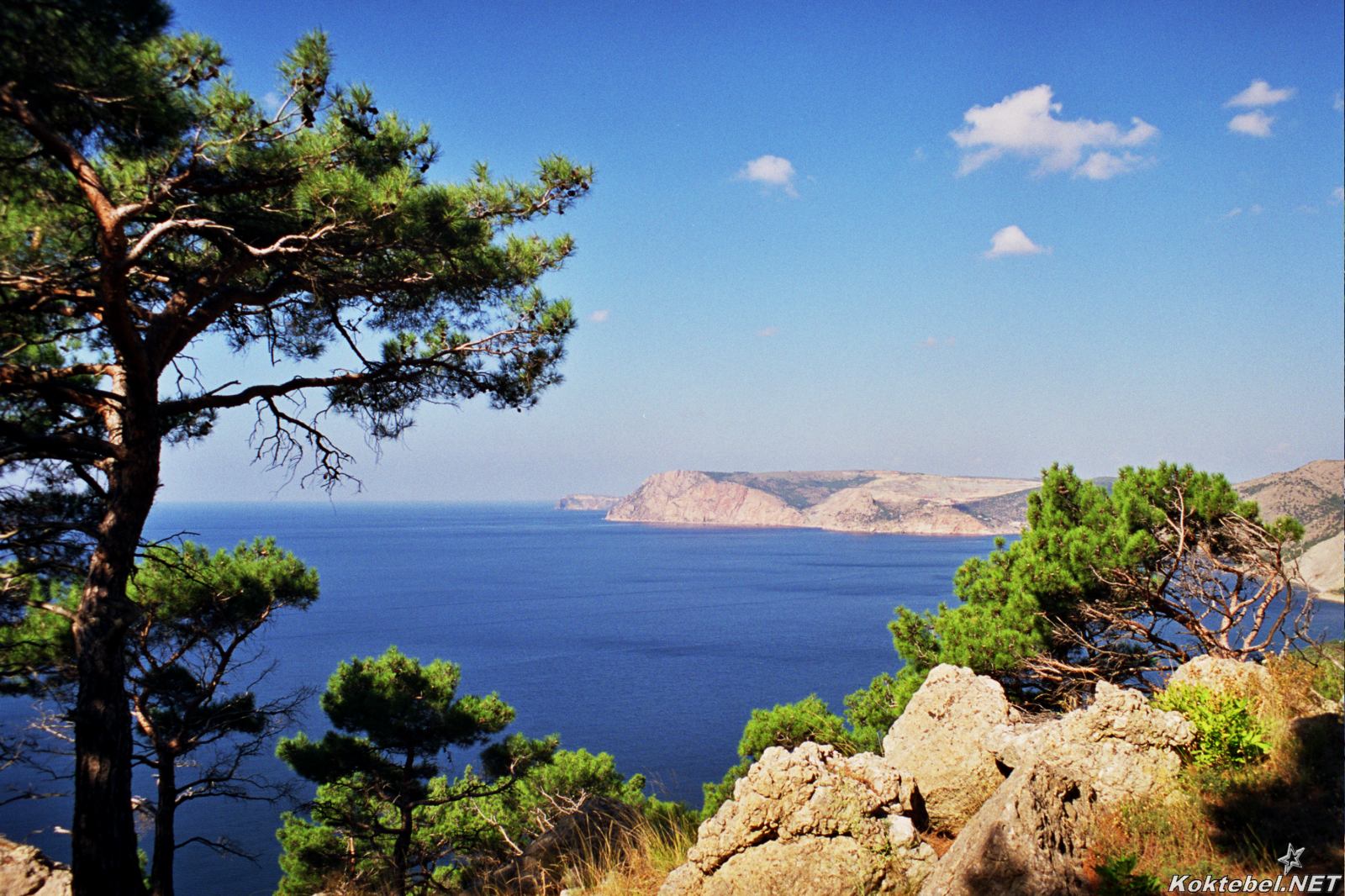 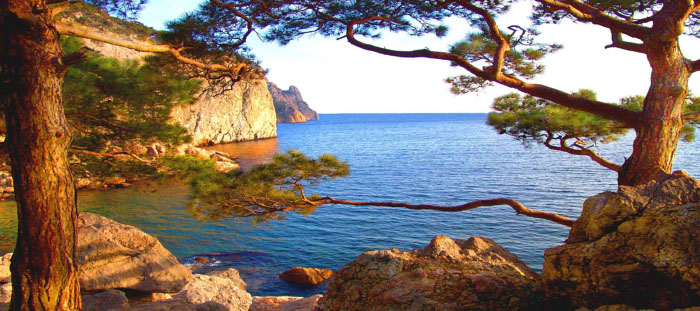 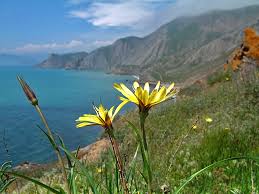 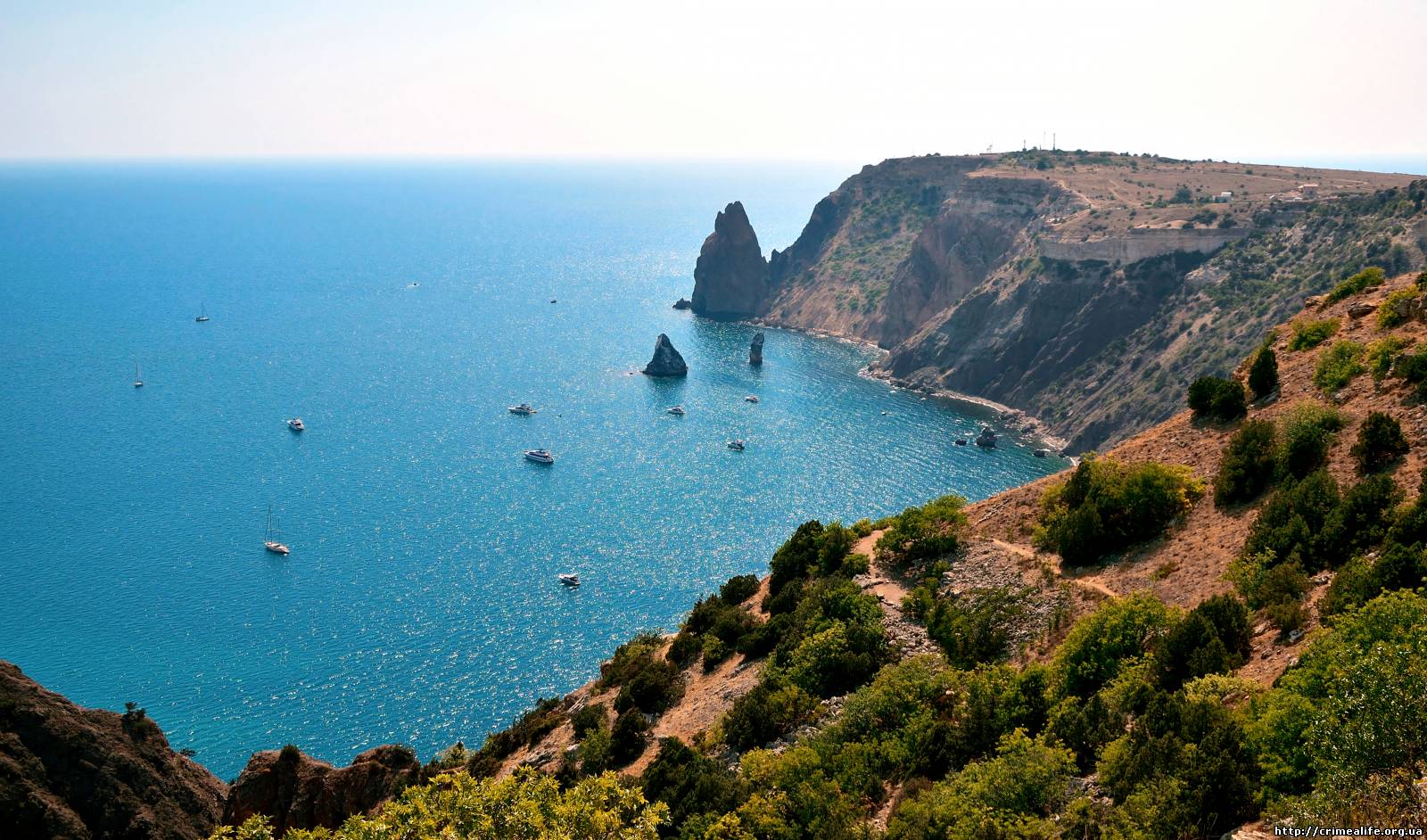 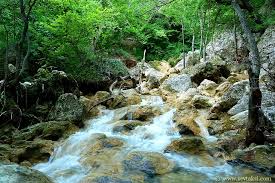 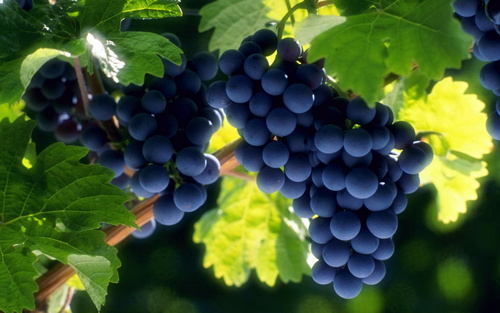 ДОМАШНЕЕ  ЗАДАНИЕна выбор
1. Написать мини-сочинение «Моя малая Родина»
2.  Стр 140-142
РЕФЛЕКСИЯ
– Было интересно…
– Было трудно…
        – Я выполнял задания…
– Я понял, что…
– Теперь я могу…
– Я почувствовал, что…
Любите Родину!
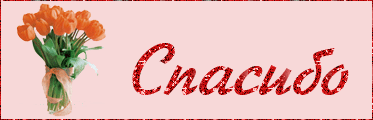